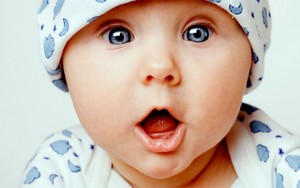 Занятие 
«Мои эмоции и настроение»
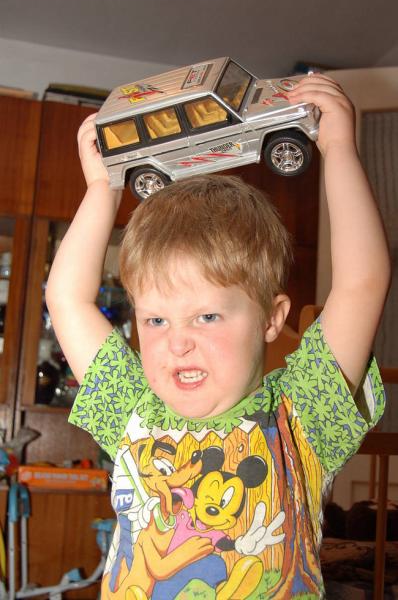 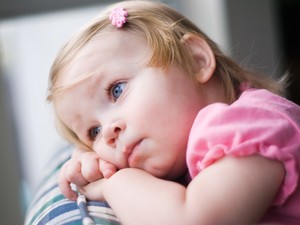 Лица могут нам о многом рассказать: 
	присмотрись и научись эмоции читать
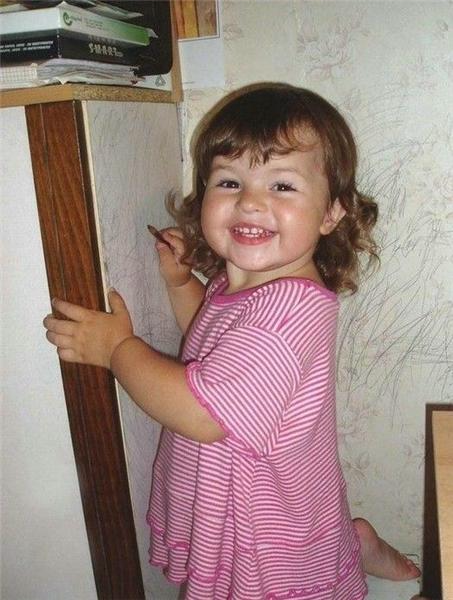 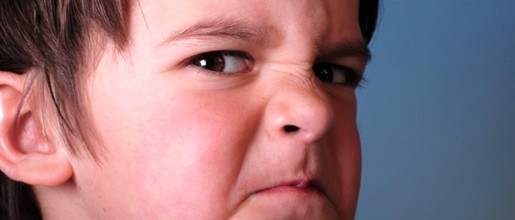 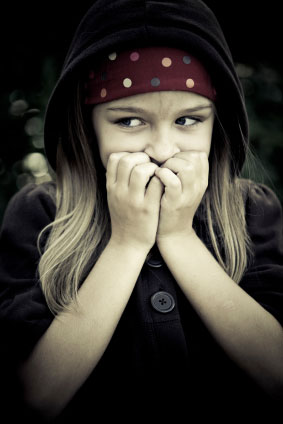 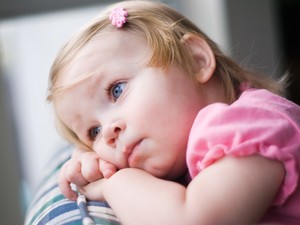 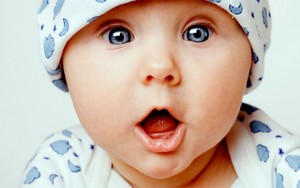 «Как определить эмоцию»
Я улыбаюсь.
 Мои глаза слегка прищурены.
 Уголки рта слегка приподняты.
 Я смеюсь.
 Я хохочу.
 Я пою.
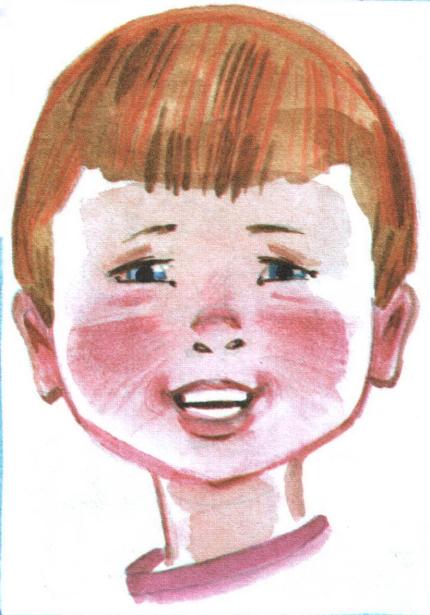 ЕСЛИ
ТО Я
РАДУЮСЬ
«Как определить эмоцию»
Мои брови нахмурены и сдвинуты.
Зубы стиснуты.
Губы плотно сжаты.
Ноздри расширены и дрожат.
Я сжимаю кулаки.
Я хочу ударить.
ЕСЛИ
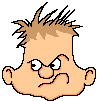 ТО Я
ЗЛЮСЬ
«Как определить эмоцию»
Мои брови приподняты.
Рот слегка приоткрыт, округлен.
Глаза широко раскрыты.
Я восклицаю:
 «О-о-о!» или 
«Ах!»
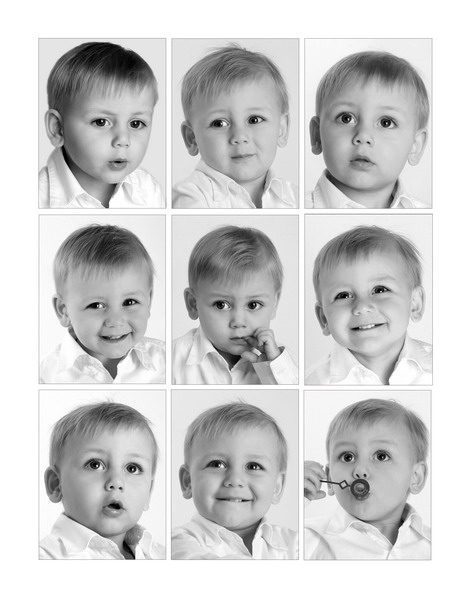 ЕСЛИ
ТО Я
УДИВЛЯЮСЬ
«Как определить эмоцию»
Глазки опущены вниз.
Губы сомкнуты.
Уголки губ опущены вниз
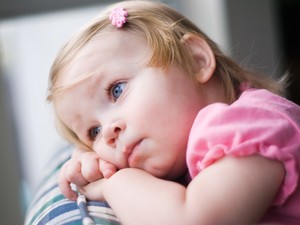 ЕСЛИ
ТО Я
ГРУСТЬ
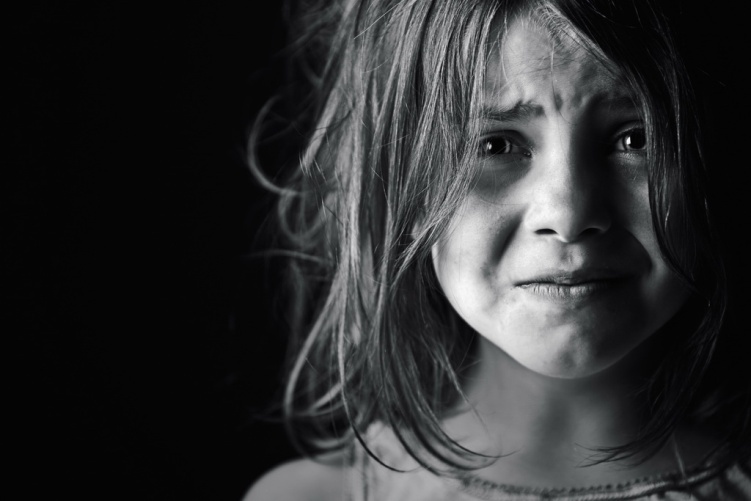 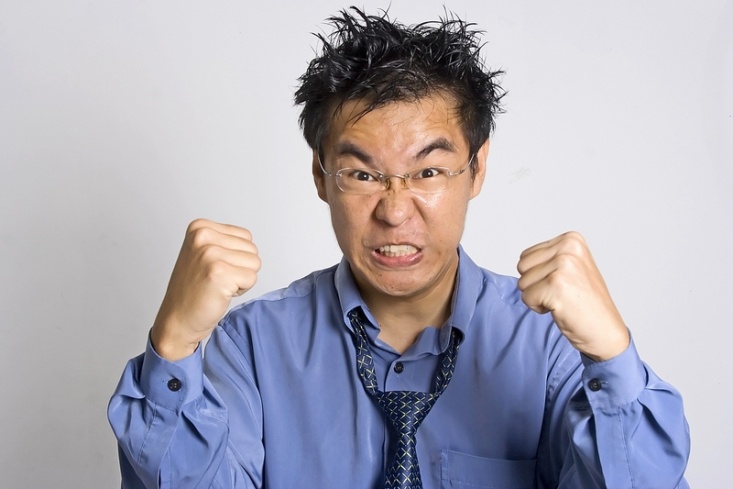 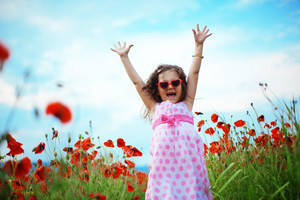 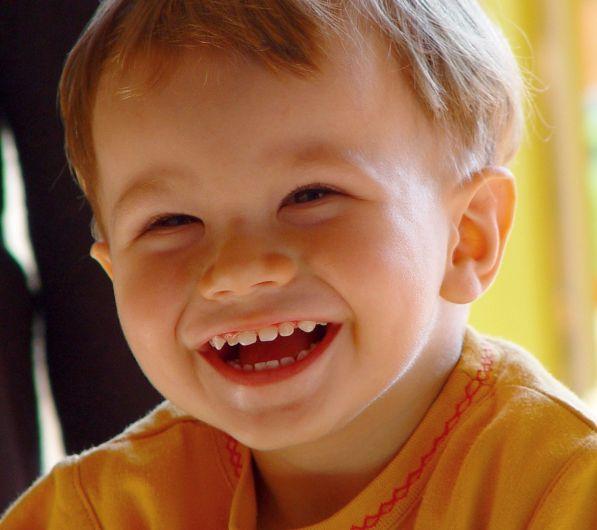 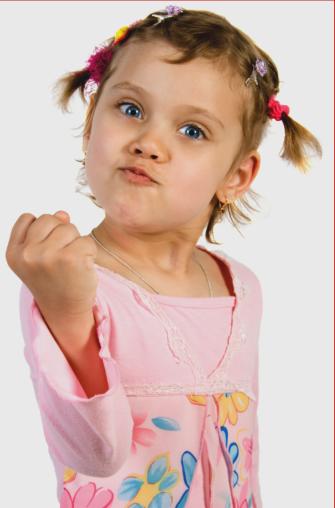 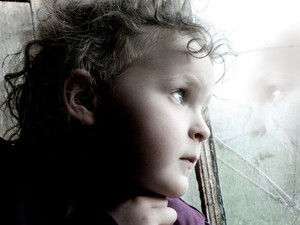 Настроение у нас бывает разным – и прекрасным   может  быть и безобразным.
Что влияет на хорошее настроение?
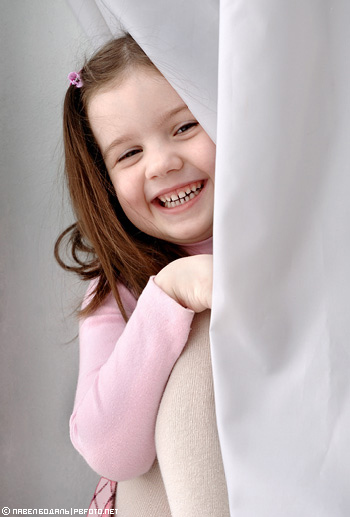 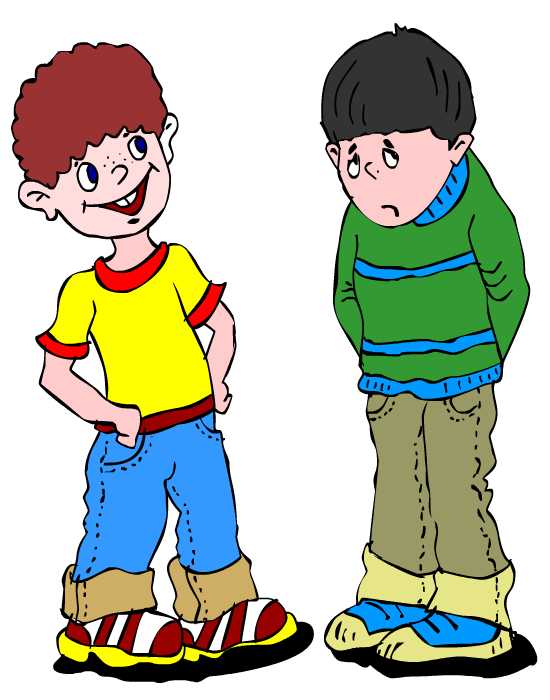 добрые слова
 улыбка
любовь
 дружба
 радость
вера в то, что 
у вас всё получится
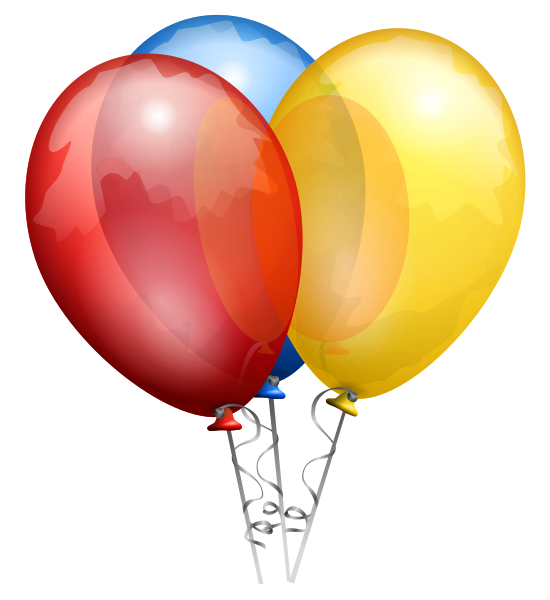 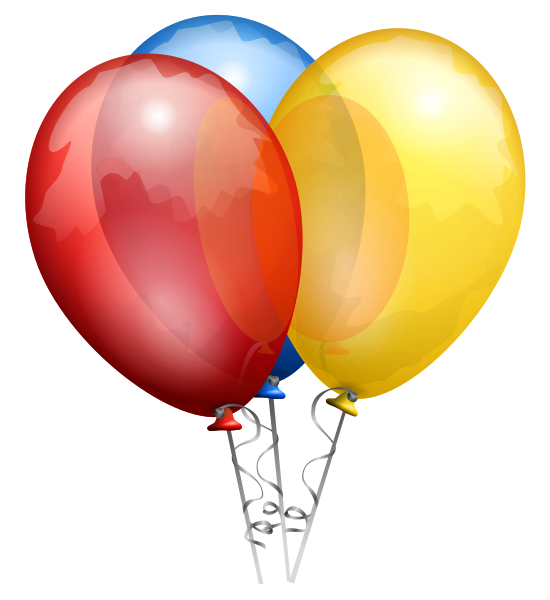 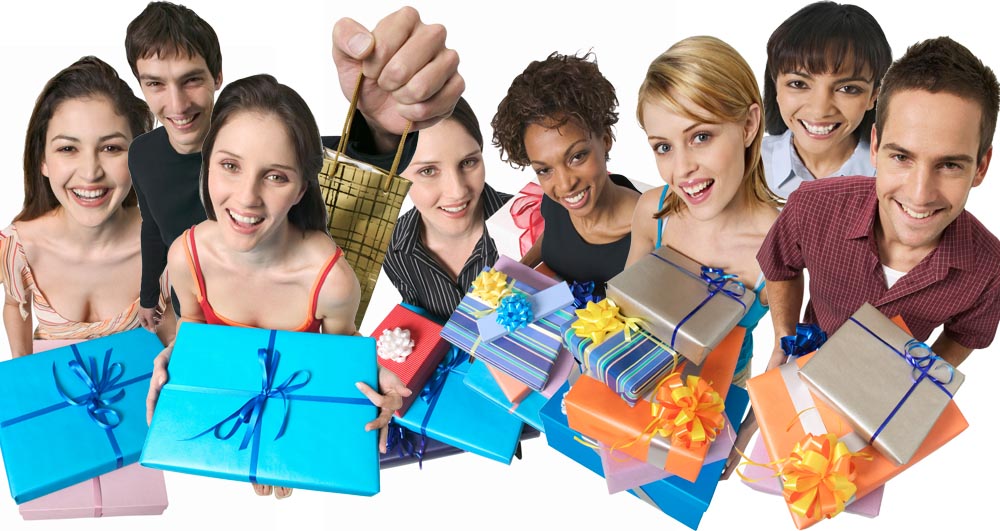 Причины плохого настроения
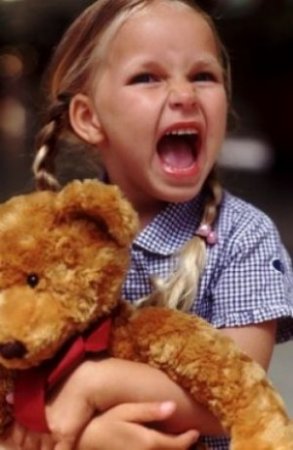 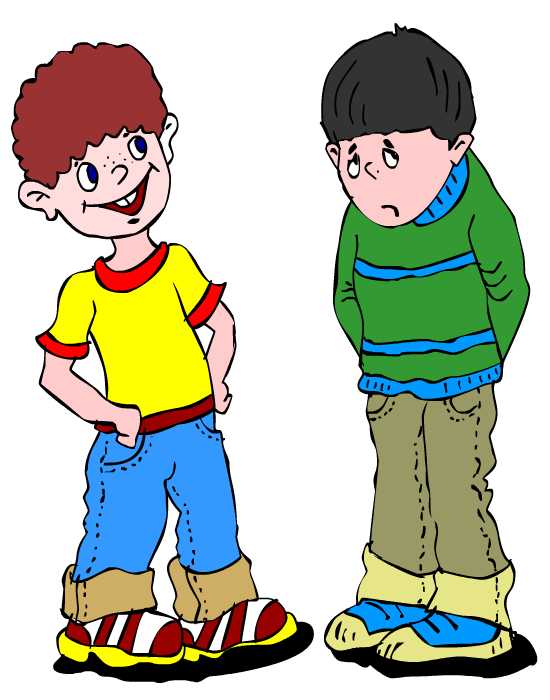 заболел
получил замечание
поссорился или подрался
поздно лёг и плохо спал
не позавтракал
что – то не получается
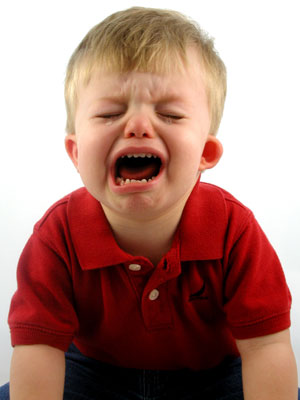 «Угадай настроение»
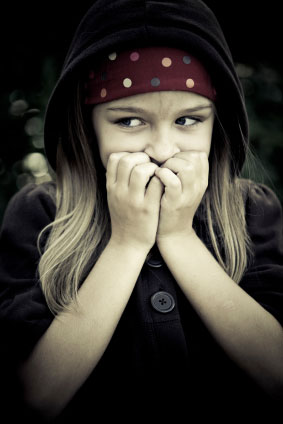 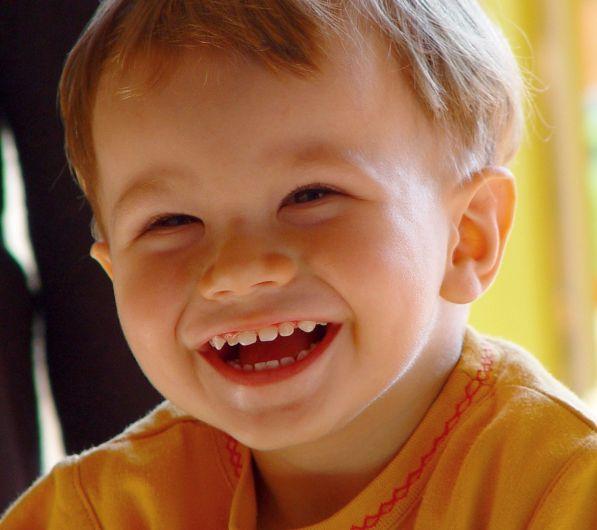 заблудились в лесу 
мама подарила подарок
Вы подрались со своим другом
Вас обидели
Вы увидели, что у вас не 3 конфетки, а 10
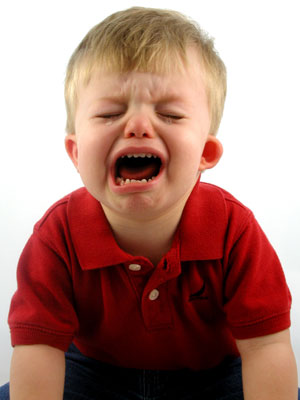 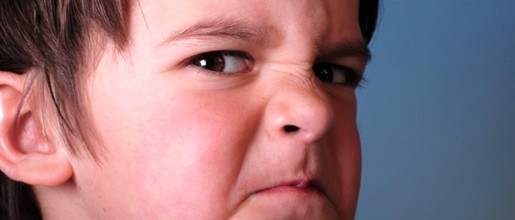 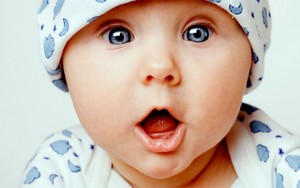